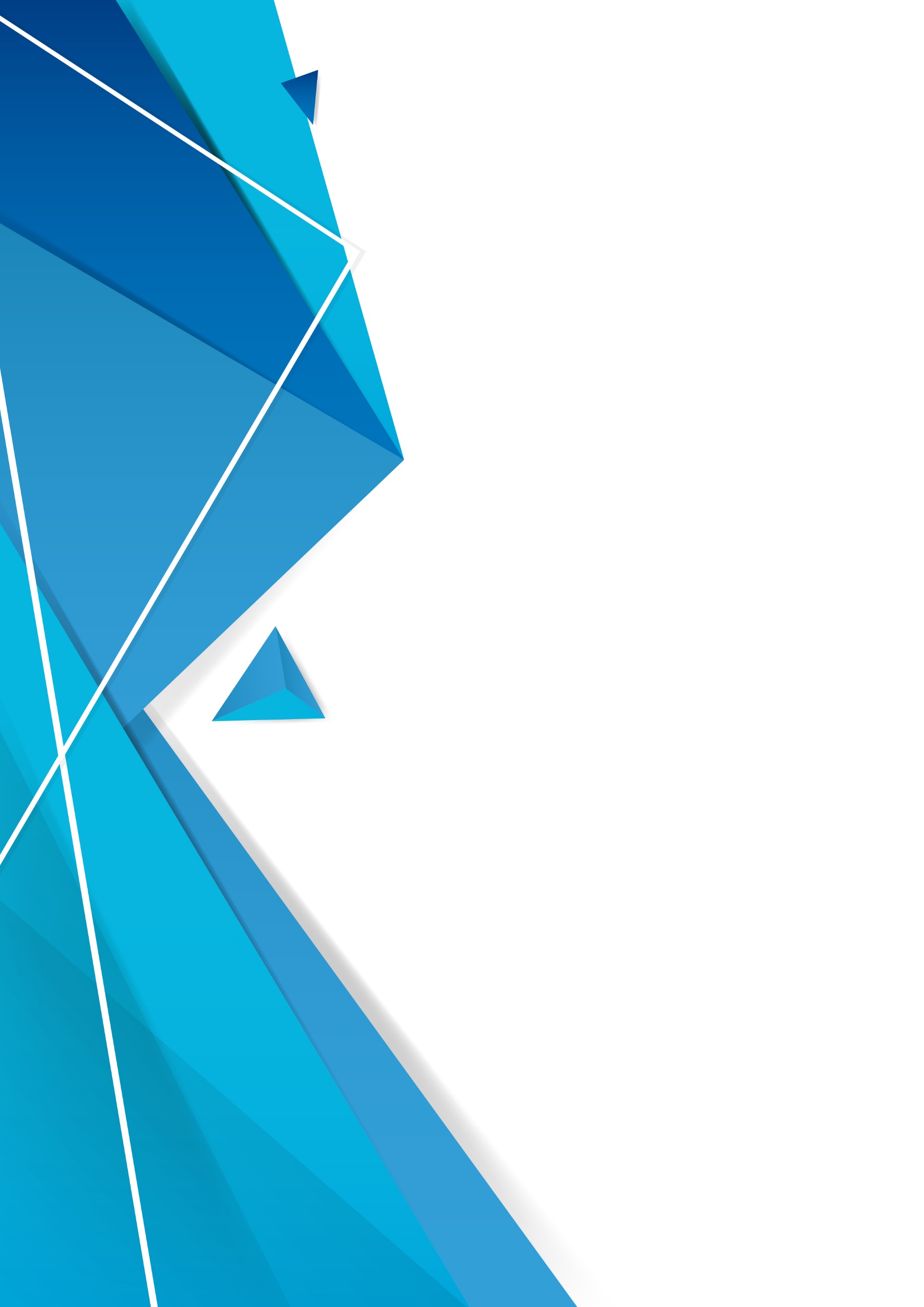 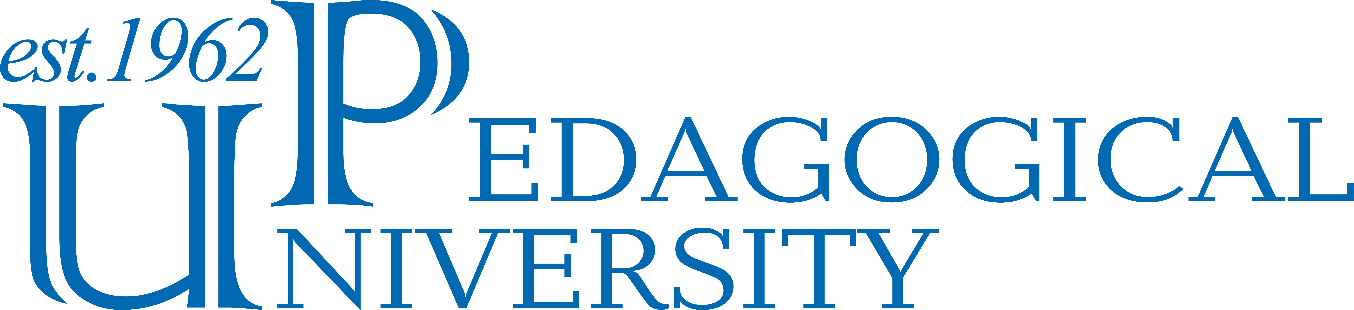 Памятка по подготовке
к записи видеолекции
СЛАЙДЫ
Если предполагается, что слайды будут показываться рядом со спикером, то:
делайте их форматом 4*3, а не 16*9
не ставьте в слайды логотипов (мы их наложим уже на всю картинку)
лучше избегать в слайдах нижних колонтитулов, так как в кадре колонтитул будет находиться посередине кадра.
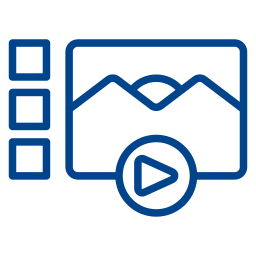 Шрифты в слайдах
Если используете нетиповые шрифты, то "внедрите" их в файл. В Power Point это Настройки / Сохранение / галка "Внедрить шрифты в файл". Либо же передайте нам их в PDF формате.

Цвета и картинки - максимально контрастные.
Видео не вставляются в презентацию, а передаются отдельными файлами. Переименуйте видео в том порядке, в котором предполагается их воспроизводить: 001.mp4, 002.mp4 и так далее.

Обязательно сообщите нам, какие видео воспроизводить в полный экран, а какие рядом со спикером, чтобы он их комментировал. Например:
001.mp4 - показываем в полный экран со звуком
002.mp4 - показываем рядом со спикером, звук в видео отключаем.
2
ПОДГОТОВКА ТЕКСТА ДЛЯ ТЕЛЕСУФЛЕРА
Телесуфлер - это зеркальная насадка на камеру, которая позволяет спикеру прочитать текст. При этом выглядит так, что спикер смотрит в камеру и говорит.
Важно: ТЕКСТ ДЛЯ СУФЛЕРА ДОЛЖЕН БЫТЬ МАКСИМАЛЬНО ПРОСТОЙ
БЕЗ использования сложноподчиненных и сложносочиненных предложений;
БЕЗ скобок;
Разбит на короткие фразы и абзацы
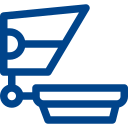 Пример плохого текста:
Часто на очных или других совещаниях во время презентации руководитель начинает размышлять и визуализировать свои мысли на доске. Совершенно верно, так как люди по-разному воспринимают информацию. Как известно, у каждого человека есть предпочтительный канал восприятия информации, например, аудиалы воспринимают информацию лучше на слух, а визуалам, чтобы понять сказанное, нужны:
Картинки,
Графики,
Текст.
В онлайн формате опасно игнорировать этот факт. (Мы должны позаботиться заранее о визуализации всей необходимой информации.) Всё, что может понадобиться участникам во время обсуждения должно лежать в общем доступе заранее: в почте, на общем диске, в чате и т.д.
Пример хорошего текста:

Часто на совещаниях руководитель начинает размышлять и визуализировать свои мысли на доске. Люди по-разному воспринимают информацию и у каждого есть предпочтительный канал восприятия.

Аудиалы лучше воспринимают на слух. Визуалам нужны картинки, графики и текст. И в онлайн формате это игнорировать нельзя. Важно обеспечить доступ ко всей необходимой информации. Во время обсуждения она должна быть и в почте и на общем диске и в чате.
3
ПРОДУМАЙТЕ ОБРАЗ
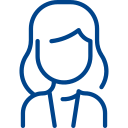 Во время съемок лучше отказаться от:
Вещей в мелкую клеточку, полоску или горошек — будут рябить на экране.
Пестрых костюмов — крикливые цвета режут глаз.
Нельзя одевать крупных блестящих вещей и аксессуаров — они бликуют на экране.
Перед съемками протрите лицо сухой салфеткой, слегка припудритесь. Тогда лицо не будет блестеть так, как будто вы обмазали его маслом.
ПИШИТЕ ВИДЕО ЧАСТЯМИ
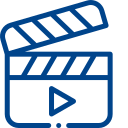 Перед чистовой записью видео прочтите текст вслух, выберите оптимальную громкость и темп речи. 
Если вы допустили ошибку во время чтения текста, сделайте паузу в 5 секунд. При этом не отрывайте взгляда от записывающей камеры. Такой видеокадр с «запасом» проще обрезать на монтаже.
4
ТИТРЫ
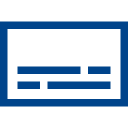 Мы можем титровать спикера. 
В этом случае нам будет необходимы два поля: имя спикера и его должность.
Плохой вариант:

Иван Иванов,
начальник департамента третьего кольца четвертого полумесяца городского управления Павлодара по территории РК по управлению мостами.
Хороший вариант:

Иван Иванов,
департамент мостов по г. Павлодар
Почему: очень длинно, никто не успеет прочитать и не сможет понять.
5